Structuralism and Semiotics
1920’s - present
By: Madeline, Hana, Kelsie, and Sidney
kelsie sucks
Tenets of Belief
Theory of signs, or semiotics. 
How language constructs our sense of reality.
Ferdinand Saussure saw language as the most important sign system, and he created a two-part model:
	a signifier (signifiant) - the form the sign takes (the “verbal object”)
the signified (signifié) - the concept it represents	
A sign can be anything which stands for something else.
 Signification is what a sign means. 
It depends on the relationship of the two parts of the sign: signifier and signified.
Founders/Example
Charles Sanders Peirce  
Ferdinand de Saussure
An example of semiotics is Magritte’s Ceci N’est Pas Une Pipe, which translates to “This is not a pipe”, rather it is an image of a pipe. “It is neither a contradiction, a tautology, nor a necessary truth, since nothing can be a pipe and not a pipe at the same time.” - Gablik
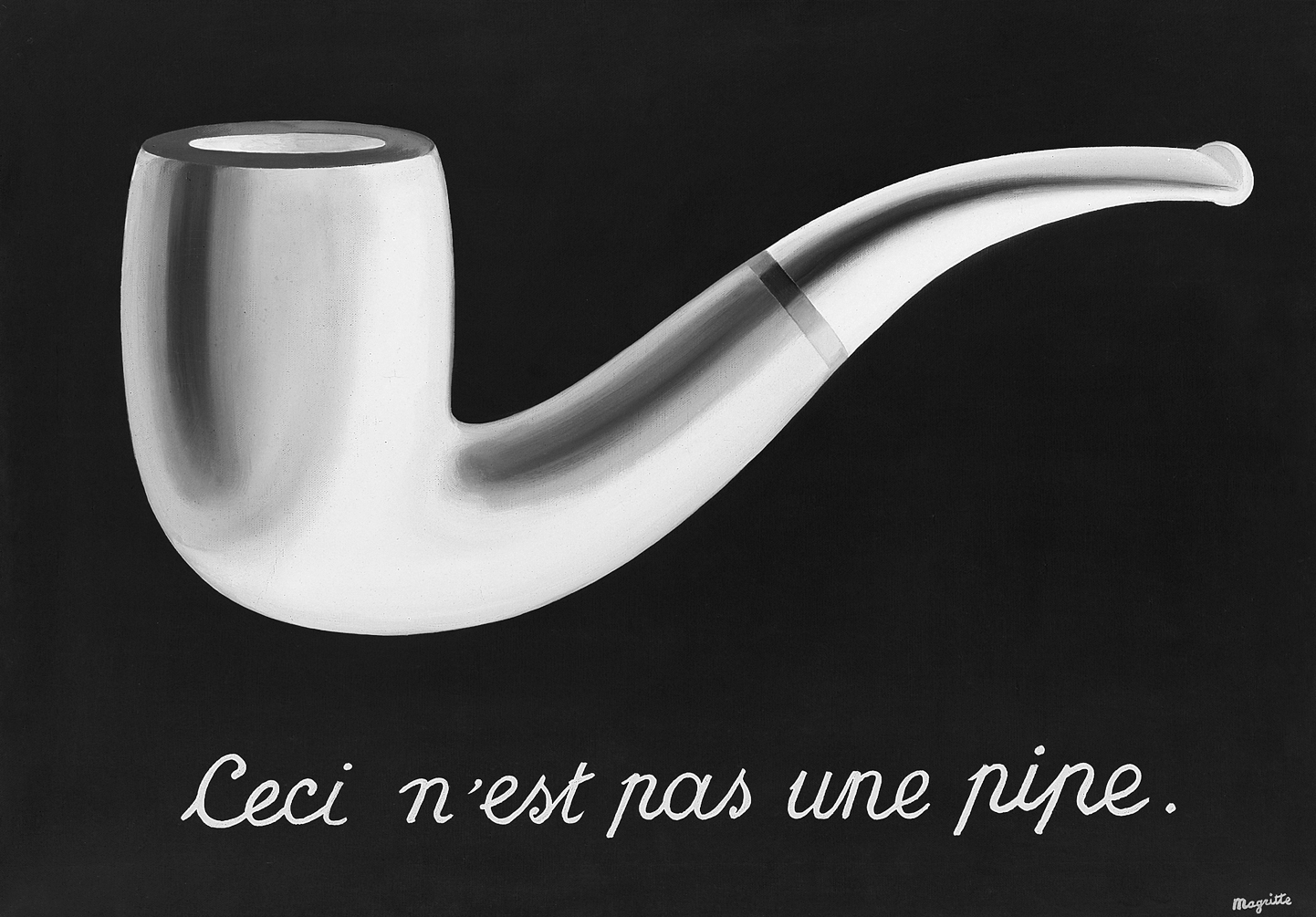 Authors
Early semiotic authors included
Vladimir Propp
 Algirdas Julius Greimas
 Viktor Shklovsky
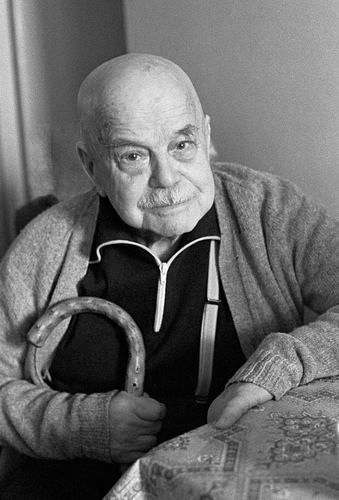 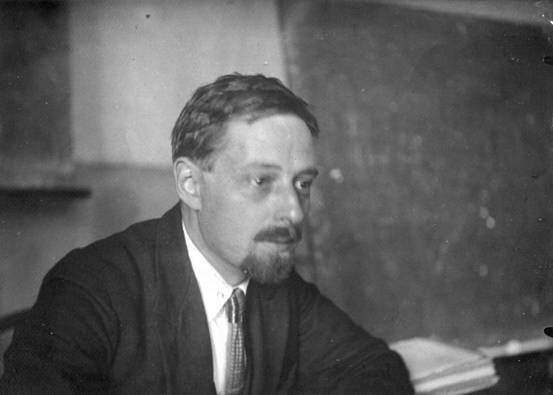 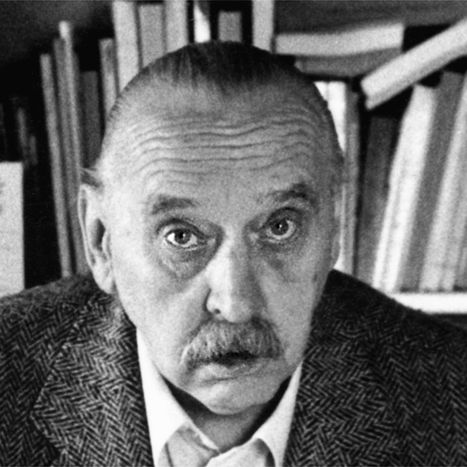 Bibliography
Brizee, Allen, and J. Case Tompkins. "Welcome to the Purdue OWL." Purdue OWL: Literary Theory and Schools of Criticism. N.p., 19 Oct. 2011. Web. 3 Mar. 2015. <https://owl.english.purdue.edu/owl/resource/722/07/>. 

"Media - Critical Perspectives." Media - Critical Perspectives. N.p., 15 Apr. 2013. Web. 03 Mar. 2015. <http://mandeepmedia.blogspot.com/>. 

"Semiotics and Structural Analysis." Semiotics and Structural Analysis. N.p., n.d. Web. 03 Mar. 2015. <http://www.westga.edu/~mmcfar/semiotics_and_structural_analysi.htm>. 

"Semiotic Literary Criticism." Wikipedia. Wikimedia Foundation, 16 June 2014. Web. 03 Mar. 2015. <http://en.wikipedia.org/wiki/Semiotic_literary_criticism> 

Viktor Shklovsky. Digital image. N.p., 23 Aug. 2011. Web. 3 Mar. 2015. <http://bigother.com/2011/08/23/using-viktor-shklovsky/viktor-shklovsky-2/>. 


Why didn’t the helicopter date the jet?
-Kelsie Tran
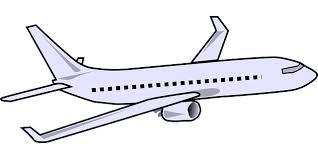 Because it was too plane